Project: IEEE P802.15 Working Group for Wireless Personal Area Networks (WPANs)

Submission Title:	Comment resolutions on the review comments for the letter ballot LB-95.
Date Submitted:	November, 2014
Source:  Chandrashekhar Thejaswi PS, Kiran Bynam and Jinesh Nair 
E-Mail: 	c.thejaswi@samsung.com
Abstract: Comment resolutions.
Purpose:	 Response to the letter ballot comments.

Notice:	This document has been prepared to assist the IEEE P802.15.  It is offered as a basis for discussion and is not binding on the contributing individual(s) or organization(s). The material in this document is subject to change in form and content after further study. The contributor(s) reserve(s) the right to add, amend or withdraw material contained herein.

Release:	The contributor acknowledges and accepts that this contribution becomes the property of IEEE and may be made publicly available by P802.15.
Slide 1
Resolution:  Revised  
    Insert the following paragraph and the table in sub-clause 5.1.
“
5.1.1 MAC Symbol duration for ULP-TASK PHY
For ULP-TASK PHY, the symbol duration parameters for MAC and PHY timing parameters, for different bands of operation shall be as given in the Table (insert the reference of the table)
Slide 2
Table XXXX   ULP-TASK symbol duration used for MAC and PHY timing parameters
”
Slide 3
Resolution: Revised
In Table 2 (Pg. 7 ),  in the cell corresponding to  5th row (band “863-876 MHz”),  and  3rd col.(col. “TotalNumChan”)
replace   ‘3’ by ‘5’.
Slide 4
Resolution: Revised 
In Table 2 (Pg. 7 ),  replace the 7th row (band 951-958 MHz) with  the following  row:
Slide 5
Resolution: Revised

In Pg. 11, Ln. 2: Immediately after title of the clause 30, insert a new sub-clause 30.1. under the title “General” . In this sub-clause, place the introduction part.
Slide 6
Comments on MCS/MFI/CFI
Slide 7
Resolution:  Revised
MFI/CFI fields have been merged into a single field MCS. References to MFI/CFI are replaced with MCS.
In Pg. 12, replace Figure 8 with the following figure:



Pg. 12-13, delete sub-clauses 30.1.2.2.3 and 30.1.2.2.4 and create a sub-clause
under the title “MCS field”. Add the following text

“ The MCS field specifies the modulation and the coding scheme applied on the PSDU. There are four modulation formats and two FECs provided. Valid values of the MCS field and the corresponding mapping of the modulation and coding schemes are given in Table 5.”
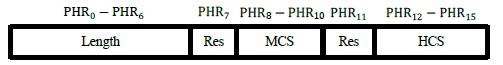 Slide 8
In Pg. 13, replace Table 5 with the following table:











Change the caption for table to “Table 5—Mapping of the MCS field”
Delete the sub-clause 30.4.2 and the Table 7.
[1] BCH+SiPC: concatenated code generated by BCH with interleaving as the inner code and the SiPC as the outer code
Slide 9
In Pg. 15, Sub-clause 30.4: 
    Change the title to: “MCS identifiers, MCS, data rates and related parameters”

In Pg. 15, Sub-clause 30.4.1 
Change the title of the subclause to  “MCS identifier”
Replace the entire paragraph the following text:

“MCS identifier is determined by the higher layers based on the data rate requirements, as mentioned in 6.3.1.  MCS identifier specifies modulation and coding schemes to be applied on the PSDU. In any given frequency band of operation, eight MCS identifiers (0-7) are defined based on the data rates. First four identifiers specify mandatory modes and the last four identifiers specify optional modes. When MCS identifier takes values from zero to three (MCS identifier = 0, 1, 2, 3), BCH with interleaving shall be used for FEC, otherwise (MCS identifier = 4, 5, 6, 7), concatenation of BCH with interleaving and SiPC shall be used for FEC. MCS identifiers (0-3) are mandatory and MCS identifiers (4-7) are optional. The MCS identifier and the corresponding data rates for different frequency bands are provided in Table 7, Table 8 and Table 9. Also, for each MCS, the parameters such as constellation size (Q), modulation order (M), spreading sequence length (L), and spreading factor (SF) are given in these tables.”
Delete sub-clause 30.4.2, its subtext and the table.
Slide 10
Resolution:  Revised

For simplicity of implementation and exposition we have retained single preamble and SFD/PHR spreading formats:
Only preamble format  (P2) is retained.
Only SFD/PHR spreading format (C2) is retained.
Slide 11
In Pg. 13,  In sub-clause 30.1.2.2,:
Introduce a new sub-clause 30.1.2.2.5 (after HCS field) with title, and the sub-clasue and tables:

30.1.2.2.5 Spreading of PHR field
Similar to the spreading performed on the SFD field, bits in the PHR field are also mapped on to a ternary spreading code comprising of two orthogonal ternary sequences. The bit-to-sequence mapping shall be as given in Table 6.
Table 6—Spreading of the PHR field
Slide 12
Slide 13
Slide 14
Slide 15
Resolution: Revised
    Replace the text in the subclause 30.9.12 with the following paragraph:

“The LQI measurement is a characterization of the strength and/or quality of a received packet. The measurement may be implemented using an appropriate signal-to-noise ratio estimation technique. The LQI measurement shall be performed for each received packet. On receipt of every packet, LQI of the packet should be shared with the MAC layer. The minimum and maximum LQI values (0x00 and 0xff) should be associated with the lowest and highest quality compliant signals detectable by the receiver, and LQI values in between should be uniformly distributed between these two limits. The LQI value should be used for determining the supported data rate in PHY layer.”
Slide 16
Comments on FEC/multiple FECs
Resolution: Revised

Please see our presentation on FEC  refer to the document
DCN 15-15-0664-01-004q
A presentation is prepared to defend the inclusion of two FECS.
Slide 17
Comments on 5C requirement of distinct identity
Slide 18
Resolution: Rejected
Meets the requirements of PAR, which are unique:
Support of multiple data rates in the specified bands up to 1Mbps
Power consumption <15 mW (as per PAR)
Support in the design of ultra low power receivers, like SRR based receivers etc.
Support for  both coherent and non-coherent receivers, due to the employment of 
      spreading based on ternary sequences.
ULP capability of TASK:
Supports ULP receivers.
Advanced transmitter designs are available which can ensure ultralow 
      power consumption.
Slide 19
Resolution: Rejected


This clause meets all the requirements of PAR.  For more information, please refer to our 
recent presentation: slide 24 of  DCN IEEE 802. 5-13-0705-00-004q.
Slide 20
Comments on the co-existence document
Slide 21
Resolution: Revised
802.15.4q PHY and PHY defined in 802.15.4p /802.15.4k are completely different:
802.15.4p/4k use GMSK, C4FM, QPSK, DQPSK, DSSS-DPSK, DSSS-BPSK,          
      whereas 802.15.4q employ TASK (ternary spreading with ASK) and GFSK
Further, our standard operates in the following set of new bands not defined in 15.4p/4k : 
      433MHz, 470-510 MHz, 779-787MHz and 863-876 MHz 
UWB PHY of 802.15.4  is also substantially different: 
802.15.4 UWB PHY does not operate in any of the bands specified in this std.


Coexistence assurance document will be prepared for ULP-TASK PHY.
Slide 22
Resolution: Revised


Insert following text in the introduction part:                                                                      
“ULP-TASK specifies the ultralow power physical layer based on amplitude shift keying with ternary sequence spreading.  This PHY allows implementation of transceivers with low complexity, and enables ultralow power consumption. As an important feature, this PHY also supports communications in both coherent and non-coherent modes of reception, thereby allowing tradeoff between the receiver complexity and performance. This PHY supports scalable data rates in each band, (ex: 112 Kbps – 810 Kbps in 2.4 GHz band).”
Slide 23